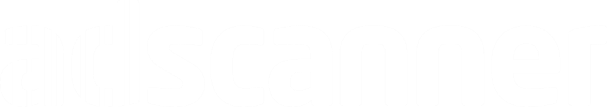 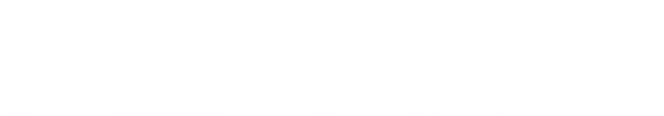 Gledanost televizijskog programa

LIPANJ 2023.
Istraživanje provodi tvrtka AdScanner d.o.o. na uzorku od 900 kućanstava koja predstavljaju 720.000 Pay TV kućanstava u Republici Hrvatskoj.
LISTA TOP 15 NAJGLEDANIJIH TELEVIZIJSKIH KANALA 
NA CIJELOM DANU:
SVI TELEVIZIJSKI KANALI

U analizu su uključeni svi zemaljski i nezemaljski kanali
LIPANJ 2023.
(R)SHARE
AMR
COVERAGE
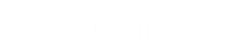 LISTA TOP 15 NAJGLEDANIJIH TELEVIZIJSKIH KANALA 
NA CIJELOM DANU:
NEZEMALJSKI TELEVIZIJSKI KANALI

U analizu su uključeni svi nezemaljski kanali.
LIPANJ 2023.
(R)SHARE
AMR
COVERAGE
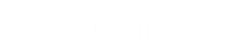 LISTA TOP 15 NAJGLEDANIJIH EMISIJA
NA CIJELOM DANU:
SVI TELEVIZIJSKI KANALI

U analizu su uključeni svi zemaljski i nezemaljski kanali

U listu najgledanijih emisija ne ulaze duplicirani programi i programi kraći od 15 min. Ako program ima više od jednog emitiranja, u izvještaju je naveden najgledaniji sadržaj.
(R)AMR
REACH
SHARE
DATUM
KANAL
EMISIJA
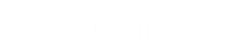 LISTA TOP 15 NAJGLEDANIJIH EMISIJA
NA CIJELOM DANU:
NEZEMALJSKI TELEVIZIJSKI KANALI

U analizu su uključeni svi nezemaljski kanali

U listu najgledanijih emisija ne ulaze duplicirani programi i programi kraći od 15 min. Ako program ima više od jednog emitiranja, u izvještaju je naveden najgledaniji sadržaj.
(R)AMR
REACH
SHARE
DATUM
KANAL
EMISIJA
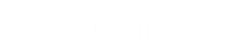 LISTA TOP 15 NAJGLEDANIJIH TELEVIZIJSKIH KANALA 
U PERIODU 19-23H:
SVI TELEVIZIJSKI KANALI

U analizu su uključeni svi zemaljski i nezemaljski kanali
LIPANJ 2023.
(R)SHARE
AMR
COVERAGE
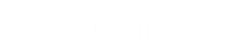 LISTA TOP 15 NAJGLEDANIJIH TELEVIZIJSKIH KANALA 
U PERIODU 19-23H:
NEZEMALJSKI TELEVIZIJSKI KANALI

U analizu su uključeni svi nezemaljski kanali.
(R)SHARE
AMR
COVERAGE
LIPANJ 2023.
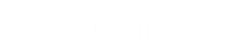 LISTA TOP 15 NAJGLEDANIJIH EMISIJA
NA 19-23:
SVI TELEVIZIJSKI KANALI

U analizu su uključeni svi zemaljski i nezemaljski kanali

U listu najgledanijih emisija ne ulaze duplicirani programi i programi kraći od 15 min. Ako program ima više od jednog emitiranja, u izvještaju je naveden najgledaniji sadržaj.
(R)AMR
REACH
SHARE
DATUM
KANAL
EMISIJA
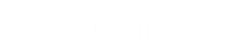 LISTA TOP 15 NAJGLEDANIJIH EMISIJA
NA 19-23:
NEZEMALJSKI TELEVIZIJSKI KANALI

U analizu su uključeni svi nezemaljski kanali

U listu najgledanijih emisija ne ulaze duplicirani programi i programi kraći od 15 min. Ako program ima više od jednog emitiranja, u izvještaju je naveden najgledaniji sadržaj
(R)AMR
REACH
SHARE
DATUM
KANAL
EMISIJA
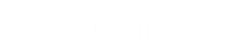 KOMPARATIVNA ANALIZA PODATAKA 

U analizu su uključeni svi zemaljski i nezemaljski kanali
SRPANJ 2022. – LIPANJ 2023.
MIN
AMR
medium.com/adscanner
twitter.com/adscannerdata
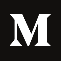 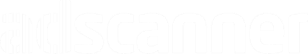 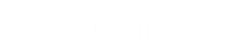 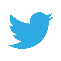 [Speaker Notes: TTV-total tv kanali (svi zemaljski i nezemaljski) u 
AMRATS]